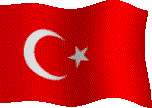 7223 Sayılı «Ürün Güvenliği ve Teknik Düzenlemeler Kanunu»             				ve Agrega Yapı Malzemesinde Piyasa Gözetimi ve Denetimi faaliyeti
T.C.
Bursa Valiliği 
Çevre, Şehircilik ve İklim Değişikliği İl Müdürlüğü
 Yapı Malzemeleri Şube Müdürlüğü
2024
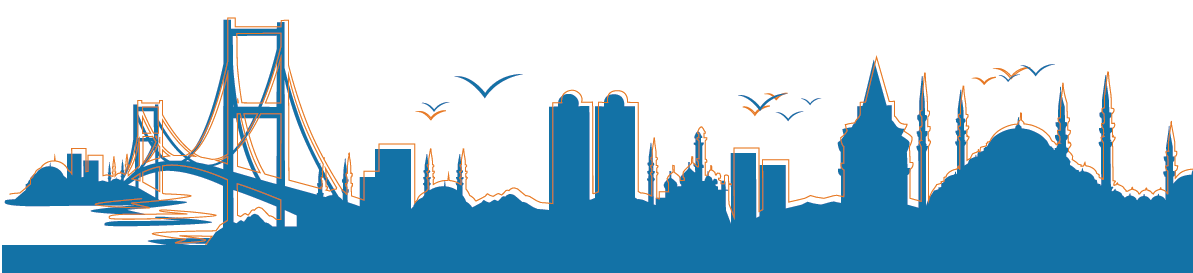 1
YAPI MALZEMELERİ ŞUBE MÜDÜRLÜĞÜ
BURSA İL MÜDÜRLÜĞÜ
İÇERİK
BÖLÜM: TEMEL TANIMLAR VE KAVRAMLAR

BÖLÜM: 7223 SAYILI ÜRÜN GÜVENLİĞİ TEKNİK DÜZENLEMELER KANUNU VE YÜKÜMLÜLÜKLER


BÖLÜM: AGREGA YAPI MALZEMESİNE YÖNELİK YÜRÜTÜLEN PİYASA GÖZETİMİ VE DENETİMİ FAALİYETİ.
YAPI MALZEMELERİ ŞUBE MÜDÜRLÜĞÜ
BURSA İL MÜDÜRLÜĞÜ
1.BÖLÜM

TEMEL TANIM VE KAVRAMLAR
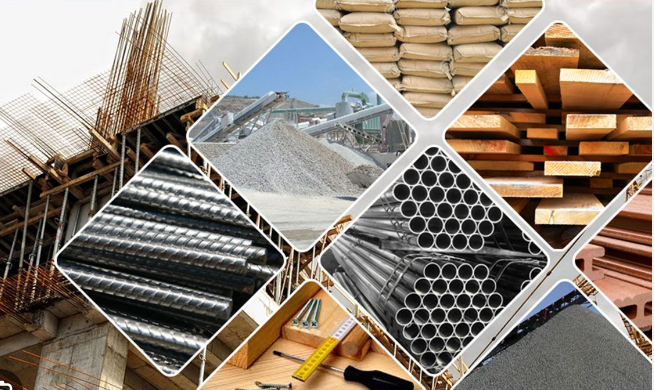 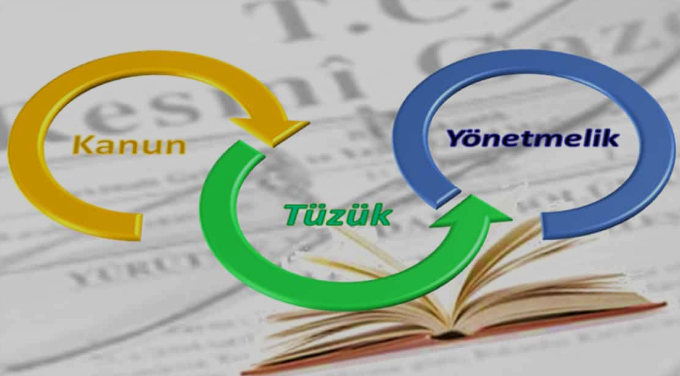 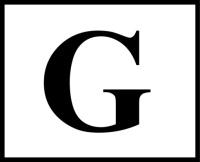 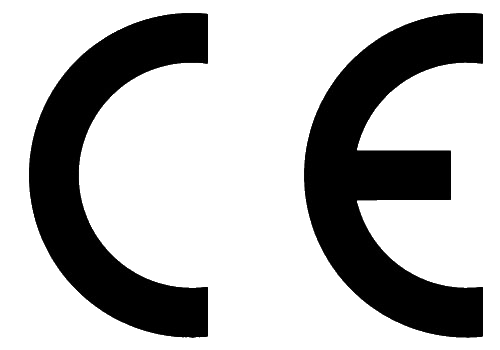 YAPI MALZEMELERİ ŞUBE MÜDÜRLÜĞÜ
BURSA İL MÜDÜRLÜĞÜ
YAPI MALZEMELERİNDE PGD NEDİR???
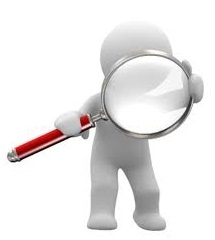 PGD (Piyasa Gözetimi ve Denetimi); Yapı malzemelerinin güvenli olup olmadığının denetlenmesi veya denetlettirilmesi, güvenli olmayan yapı malzemelerinin güvenli hale getirilmesinin temin edilmesi, gerektiğinde yaptırımların uygulanması faaliyetleri olarak tanımlanır.
2
YAPI MALZEMELERİ ŞUBE MÜDÜRLÜĞÜ
BURSA İL MÜDÜRLÜĞÜ
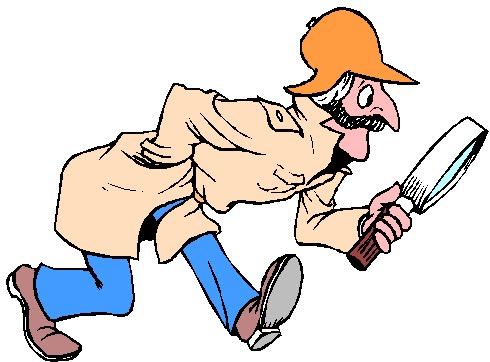 Piyasa Gözetimi ve Denetimi

 Kamu görevidir,

 Tüketicinin korunmasını hedefler,

 Yerli ve ithal piyasaya arz edilmiş tüm yapı malzemelerini kapsar,

 Ürünlerin ilgili mevzuata uygunluğunun kontrolüdür.
YAPI MALZEMELERİ ŞUBE MÜDÜRLÜĞÜ
BURSA İL MÜDÜRLÜĞÜ
Yapı Malzemesi
Her türlü yapı işinde veya bu işlerin herhangi bir kısmında kalıcı olarak kullanılmak üzere üretilen ve piyasaya arz edilen ve performansı yapı işlerinin temel gereklerine ilişkin performansını etkileyen, bütün malzemeler veya takım malzemeler
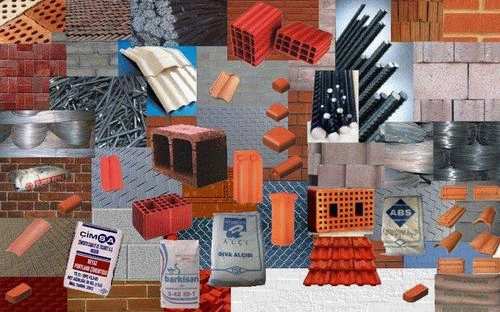 YAPI MALZEMELERİ ŞUBE MÜDÜRLÜĞÜ
BURSA İL MÜDÜRLÜĞÜ
GÜVENLİ ÜRÜN NEDİR?
Kullanım süresi, hizmete sunulması, kurulumu, kullanımı, bakımı ve gözetimine  ilişkin talimatlara uygun ve normal kullanım koşullarında kullanıldığında risk  taşımayan veya sadece ürünün kullanımına özgü asgari risk taşıyan ve insan sağlığı  ve güvenliği için gerekli düzeyde koruma sağlayan üründür.
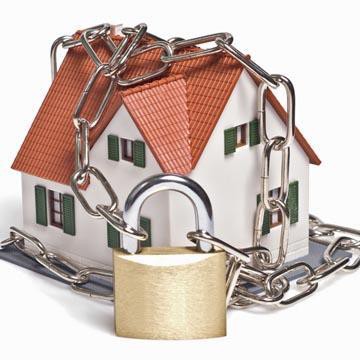 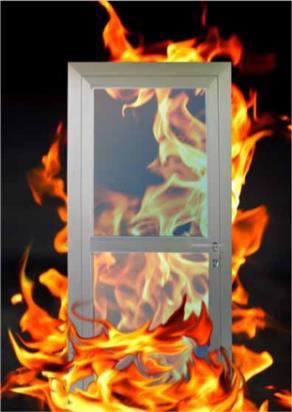 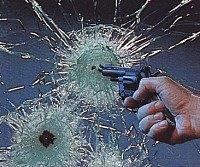 Üretici, piyasaya sadece güvenli ürünleri arz etmek  zorundadır.
YAPI MALZEMELERİ ŞUBE MÜDÜRLÜĞÜ
BURSA İL MÜDÜRLÜĞÜ
Standartlar
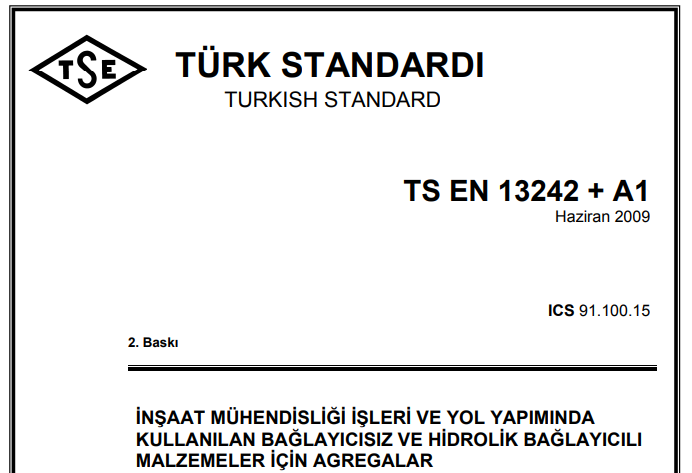 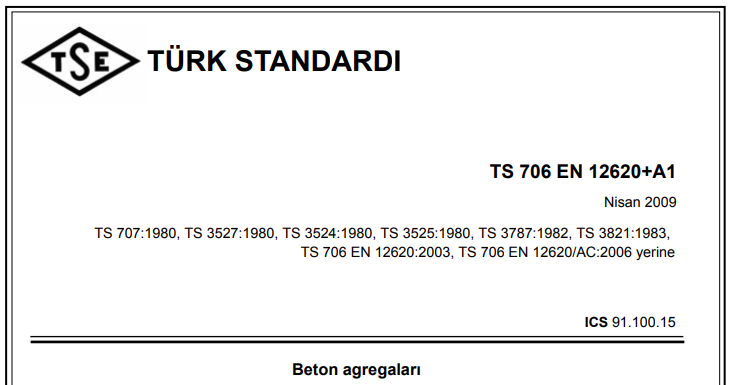 Ürünün özeliklerine, işleme ve üretim yöntemleri, bunlarla ilgili terminoloji , sembol, ambalajlama, işaretleme, etiketleme ve uygunluk değerlendirmesi işlemleri hususlarından biri veya birkaçını belirten düzenlemelerdir.
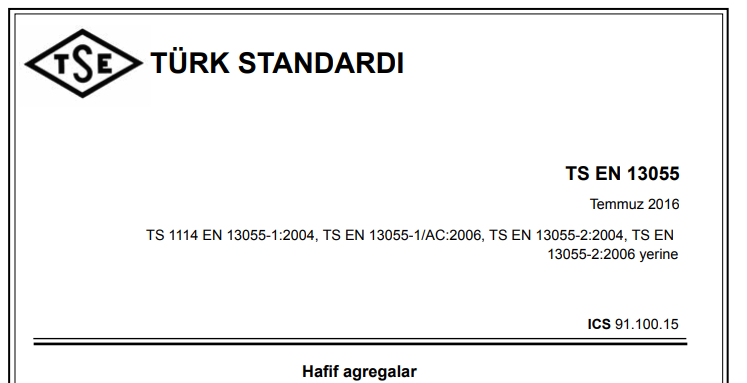 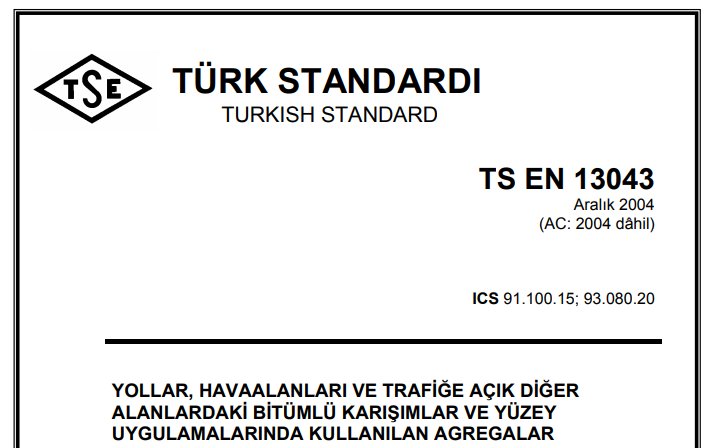 Üretici, piyasaya sadece güvenli ürnleri arz etmek  zorundadır.
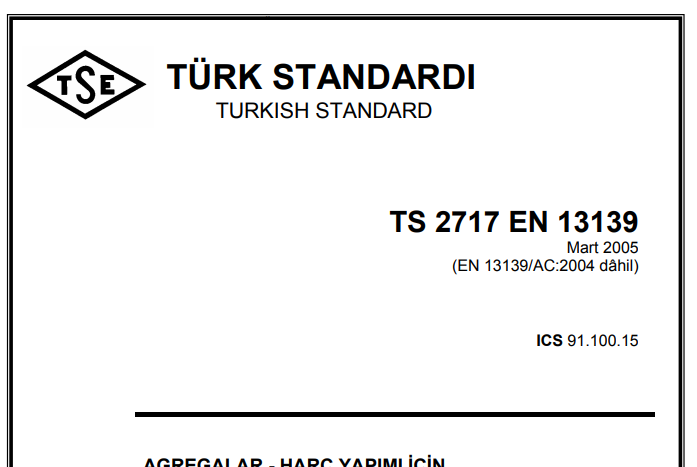 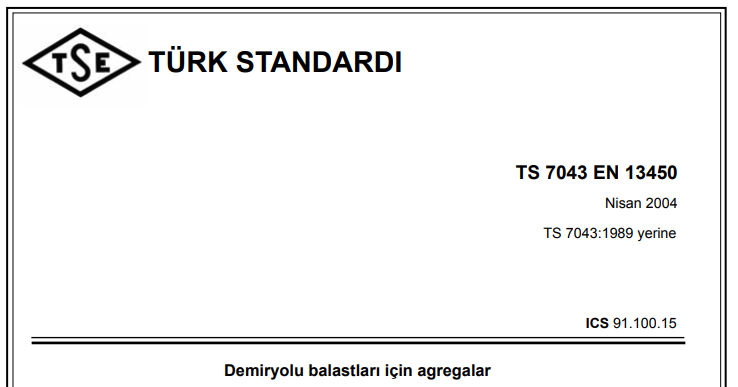 YAPI MALZEMELERİ ŞUBE MÜDÜRLÜĞÜ
BURSA İL MÜDÜRLÜĞÜ
Teknik Düzenlemeler
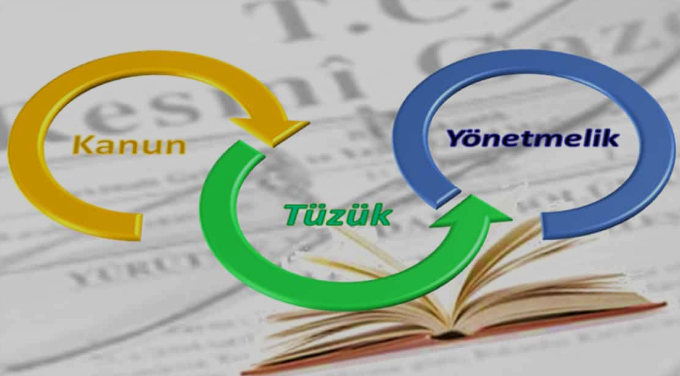 Bir ürünün, ilgili idari hükümler de dahil olmak üzere, özelikleri, işleme ve üretim yöntemleri, bunlarla ilgili terminoloji, sembol, ambalajlama, işaretleme, etiketleme ve uygunluk değerlendirmesi işlemleri hususlarından biri veya birkaçını belirten  ve uyulması zorunlu olan her türlü düzenlemeyi ifade eder.
ÜRÜNLERİN TEKNİK DÜZENLEMEYE UYGUN OLMASI ZORUNLUDUR. 
ÜRÜNLERE İLŞKİN TEKNİK DÜZENLEMELER, YETKİLİ KURULUŞLARCA HAZIRLANIR.

YETKİLİ KURULUŞ: Ürünlere ilişkin teknik düzenlemeleri hazırlayan, yürüten veya ürünleri denetleyen kamu kuruluşu.
Üretici, piyasaya sadece güvenli ürnleri arz etmek  zorundadır.
YAPI MALZEMELERİ ŞUBE MÜDÜRLÜĞÜ
BURSA İL MÜDÜRLÜĞÜ
Düzenlenmiş Alan
Düzenlenmemiş Alan
AB’nin ortak mevzuatının bulunmadığı, ulusal mevzuat ile düzenlenen alandır, 
Üye ülkeler arasında ticaret        “karşılıklı tanıma ilkesi” doğrultusunda gerçekleştirilir.
AB tarafından çıkarılan bir mevzuat tarafından düzenlenen alandır,
Bu alanda yer alan bir ürünün ticareti ortak AB mevzuatına uygun bir şekilde yapılmalıdır!
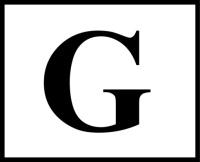 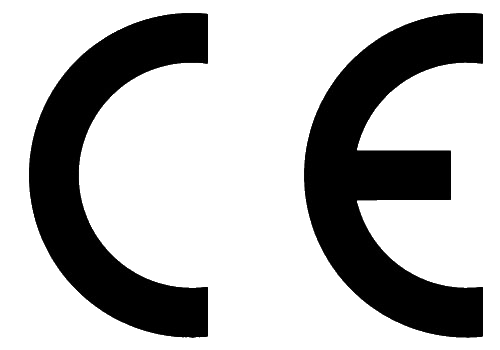 YAPI MALZEMELERİ ŞUBE MÜDÜRLÜĞÜ
BURSA İL MÜDÜRLÜĞÜ
Onaylanmış Kuruluş
Uygunluk Değerlendirme
kuruluşu
Ürünün, ilgili teknik düzenlemeye uygunluğunun test edilmesi, muayene edilmesi ve/veya belgelendirilmesine  ilşkin faaliyette bulunan özel veya kamu kuruluşu
Test, muayene ve/veya belgelendirme kuruluşları arasından, bir veya birden fazla teknik düzenleme çerçevesinde uygunluk değerlendirme faaliyetinde bulunmak üzere, yetkili kuruluş tarafından belirlenerek, kanunda ve ilgili teknik düzenlemede belirtilen esaslar çerçevesinde yetkilendirilen özel veya kamu kuruluşu
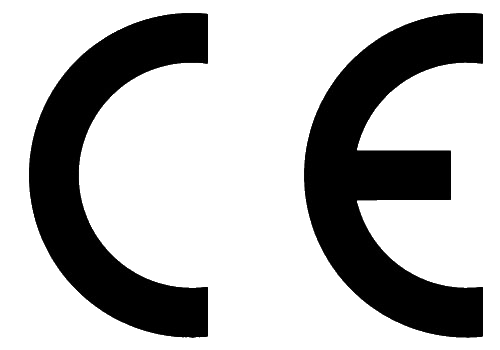 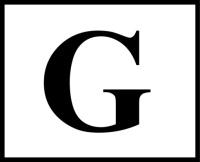 YAPI MALZEMELERİ ŞUBE MÜDÜRLÜĞÜ
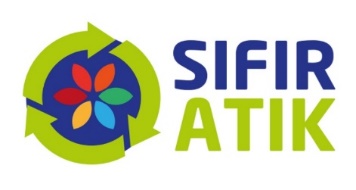 BURSA İL MÜDÜRLÜĞÜ
CE İŞARETİ
CE İşareti üzerine iliştirildiği ürünün insan, hayvan ve çevre açısından sağlıklı ve güvenli ürün olduğunu gösteren Avrupa Birliği'nin Yeni Yaklaşım Direktiflerine uygunluk işaretidir.
Kalite	işareti	değildir,	ürünün	güvenli olduğunu gösteren
     işarettir.
Yönetmeliğe	ve	ilgili	teknik	şartnamesine	uygun	olduğunu  gösteren TEK işarettir.
Uyumlaştırılmış standartlar (Düzenlenmiş alan) kapsamındaki  ürünler için kullanılan bir işarettir.
Köken veya kalite belirten bir marka değildir.
Üreticiler,	karışıklığa	yol	açmadığı  sürece ürünlerinde başka işaretlemeler de kullanabilirler.
Belirli oranlarda büyültülüp küçültülebilir.
YAPI MALZEMELERİ ŞUBE MÜDÜRLÜĞÜ
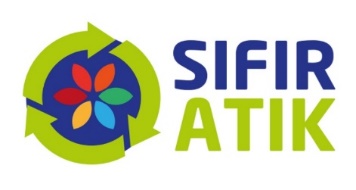 BURSA İL MÜDÜRLÜĞÜ
CE İŞARETİ
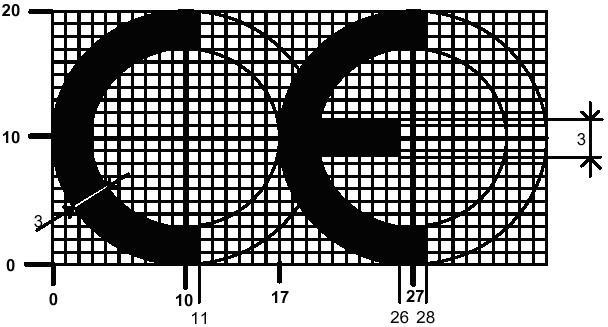 İmalatçı, Yapı Malzemesine CE işaretini iliştirmekle Yapı Malzemesinin beyan edilen performansına ve Ulusal Mevzuata  uygunluğunun sorumluluğunu üstlenmiş olur.

CE işareti taşıyan herhangi bir Yapı Malzemesi;  mevzuata  aykırılık teşkil etmediği müddetçe, kamu kurum ve kuruluşlarının, kamu iktisadî teşekküllerinin, kamusal yetkilerle donatılmış faaliyette bulunan özel ya da kamu teşebbüslerinin koyduğu  kurallar ve şartlar gerekçe gösterilerek kullanımı engellenemez.
YAPI MALZEMELERİ ŞUBE MÜDÜRLÜĞÜ
BURSA İL MÜDÜRLÜĞÜ
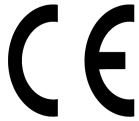 İŞARETİ
NASIL:* Görünür* Okunaklı* SilinmezNEREDE:*Ürünün üzerine, veya* Üzerine yapıştırılan bir etikete, veya* Ambalajına veya* Yanındaki ticari dokümanlara
YAPI MALZEMELERİ ŞUBE MÜDÜRLÜĞÜ
BURSA İL MÜDÜRLÜĞÜ
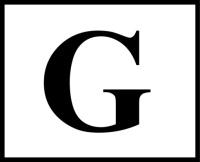 İŞARETİ
Avrupa Birliğinin ortak mevzuatının bulunmadığı ürünler düzenlenmemiş alanda yer alan ürünler olarak adlandırılmaktadır. Yapı Malzemeleri Yönetmeliğinde teknik şartnamelere tabi olmayan ürünlerin iç pazardaki denetiminin sağlanması ve bu ürünlerin güvenliği ile ilgili hususların belirli kurallara bağlanması amacıyla, Çevre, Şehircilik ve İklim Değişikliği Bakanlığı tarafından güvenliği temsil eden “G” işareti uygulaması getirilmiştir.
G işaret uygulamasının mevzuat alt yapısı “Yapı Malzemelerinin Tabi Olacağı Kriterler Hakkında Yönetmelik” ile düzenlenmektedir. Yönetmelik 01.07.2010  tarihinden itibaren zorunlu olarak yürürlüğe girmiştir.
Yönetmelik kapsamında ulusal standartlara tabi ürünlere  “G işareti” iliştirilecek ve hakkında bir standart bulunmayan  malzemeler, yenilikçi ürünler, ulusal teknik onay almak ve buna istinaden  G işareti iliştirilmek suretiyle piyasaya arz edilebilecektir. 
Ulusal standartlar kapsamındaki yapı malzemelerine  Bakanlığımız tarafından görevlendirilen Uygunluk Değerlendirme  Kuruluşları tarafından düzenlenen G Uygunluk Belgesi verilir.
1
YAPI MALZEMELERİ ŞUBE MÜDÜRLÜĞÜ
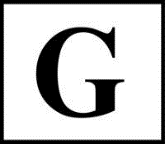 BURSA İL MÜDÜRLÜĞÜ
İŞARETİ
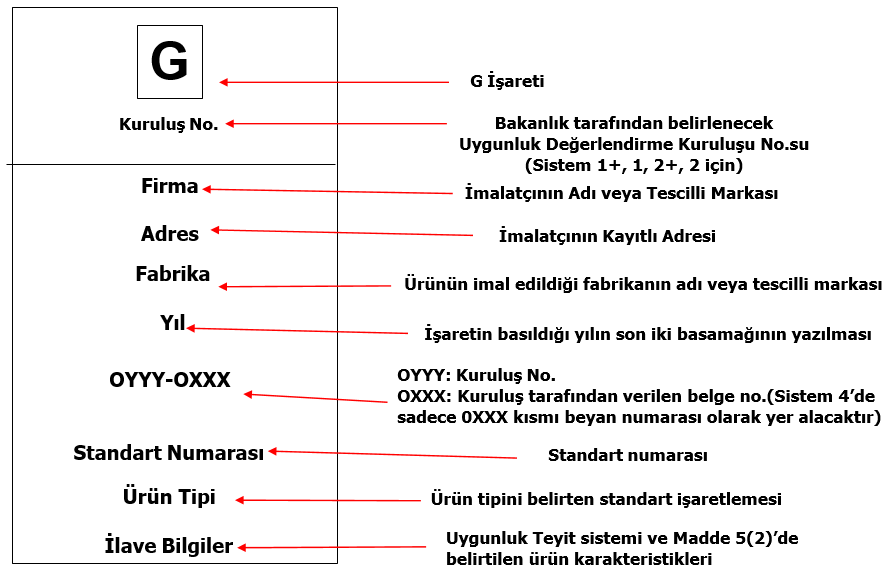 YAPI MALZEMELERİ ŞUBE MÜDÜRLÜĞÜ
BURSA İL MÜDÜRLÜĞÜ
2.BÖLÜM

7223 SAYILI ÜRÜN GÜVENLİĞİ VE TEKNİK DÜZENLEMELER KANUNU VE GETİRMİŞ OLDUĞU YENİLİKLER
YAPI MALZEMELERİ ŞUBE MÜDÜRLÜĞÜ
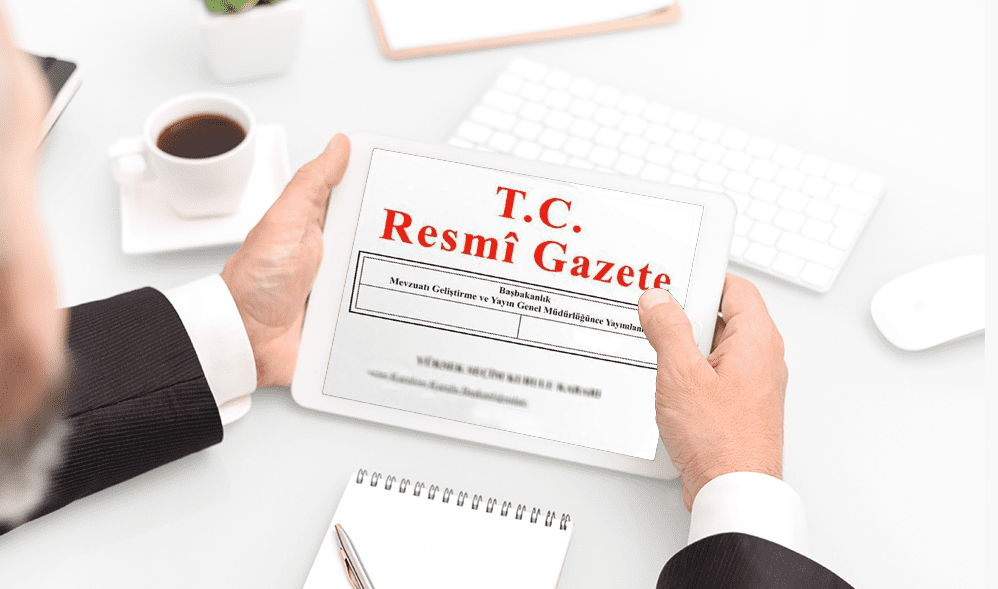 BURSA İL MÜDÜRLÜĞÜ
Ülkemizde, ürün güvenliği ve teknik düzenlemelere ilişkin  hususlar ilk olarak 29/06/2001 tarihli ve 4703 Sayılı  Ürünlere İlişkin Teknik Mevzuatın Hazırlanması ve  Uygulanmasına Dair Kanun ile düzenlenmiştir.

Bu çerçevede, Ürün Güvenliği, “CE” işareti, Onaylanmış Kuruluş, Piyasa Gözetimi ve Denetimi gibi birçok kavram  kamuoyununda gündemine girmiş , imalatçı ve tüketcilerin  ürün gübenliği bilinci giderek artmaya başlamıştır.
YAPI MALZEMELERİ ŞUBE MÜDÜRLÜĞÜ
BURSA İL MÜDÜRLÜĞÜ
Avrupa birliği mevzuatındaki gelişmeler (ürün güvenliği hususunda2019 yılında getirmiş olduğu yeni mevzuat) ve uygulamadaki mevcuttalep ve boşluklar neticesinde;
Nihai	kullanıcıların	elinde	bulunan	güvenli	olmayan  ürünlerin geri çağrılması,
Uygun olmayan ürünlerin sorumlularının bulunmasına teminen İktisadi işletmecilerin izlenebilirliği,
E-ticarette piyasa gözetimi ve denetimi,
Ürün sorumluluğu tazminatı,
Türk malı imajının korunması amacıyla ihraç edilen  ürünlerin de güvenli olmasının sağlanması hususları , yeni bir düzenleme ihtiyacı doğurmuştur.
YAPI MALZEMELERİ ŞUBE MÜDÜRLÜĞÜ
BURSA İL MÜDÜRLÜĞÜ
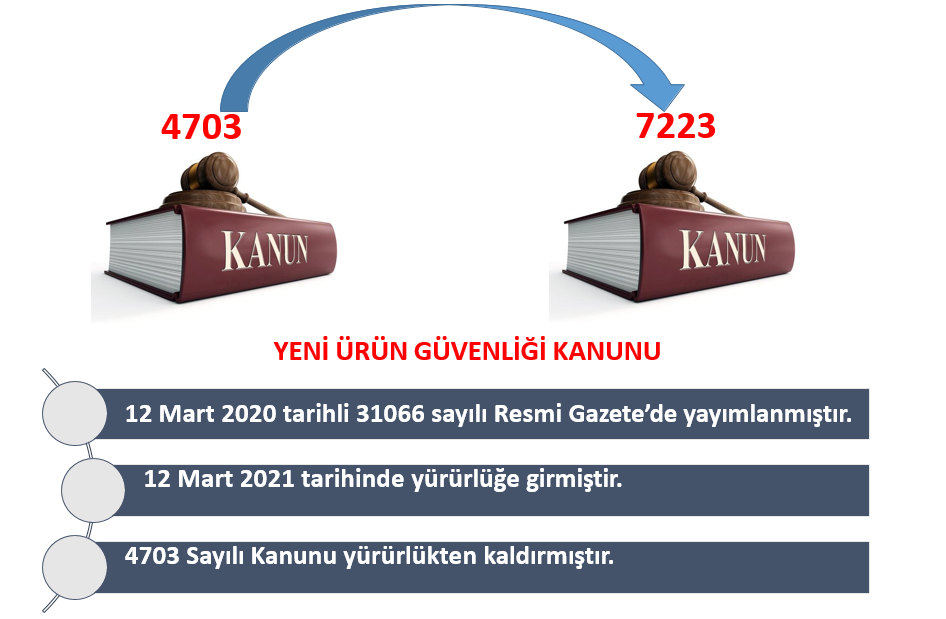 BURSA İL MÜDÜRLÜĞÜ
YAPI MALZEMELERİ ŞUBE MÜDÜRLÜĞÜ
BURSA İL MÜDÜRLÜĞÜ
7223 SAYILI KANUNUN AMACI
ÜRÜNLERİN  GÜVENLİ VE İLGİLİ TEKNİK DÜZENLEMELERE UYGUN OLMASINI SAĞLAMAK

PİYASA GÖZETİMİ VE DENETİMİNİN ESASLARINI BELİRLEMEK

YETKİLİ KURULUŞLARIN GÖREVLERİNİ BELİRLEMEK

İKTİSADİ İŞLETMELERİN YÜKÜMLÜLÜKLERİNİ BELİRLEMEK

UYUNLUK DEĞERLENDİRME KURULUŞLARININ YÜKÜMLÜKÜKLERİNİ  BELİRLEMEK
YAPI MALZEMELERİ ŞUBE MÜDÜRLÜĞÜ
BURSA İL MÜDÜRLÜĞÜ
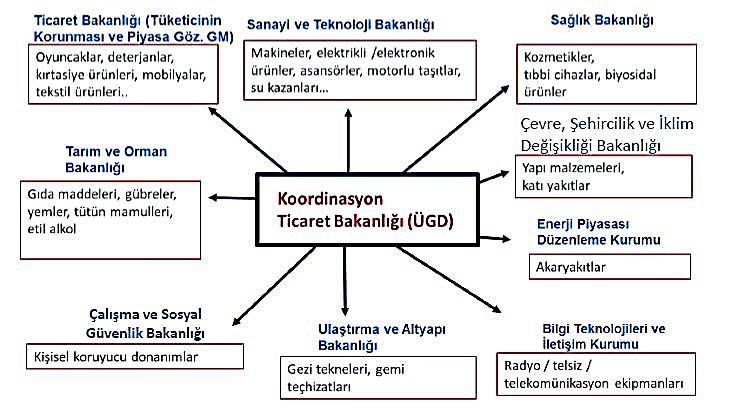 YAPI MALZEMELERİ ŞUBE MÜDÜRLÜĞÜ
BURSA İL MÜDÜRLÜĞÜ
7223 SAYILI KANUN İLE GELEN YENİLİKLER
İZLENEBİLİRLİK:
Güvensiz ürünün asli sorumlusuna ulaşmak amacıyla tedarik zincirinde  tüketicinin eline ulaşana kadar geçen süreçte bir ürünü satan kişi,  ürünü kimden aldığının ve kime sattığının kaydını tutacaktır.  İzlenebilirlik, kayıt dışı ekonomi ile mücadelede de önemli bir araç  olacaktır.
GERİ ÇAĞIRMA:
Güvensiz ürünlerin tüketiciden geri çağrılması zorunlu hale  getirilmiştir. Böylece tüketicilerin güvensiz üründen kaynaklı  mağduriyeti giderilecektir.
ÜRÜN SORUMLULUĞU:
Güvensiz ürünün sebep olduğu ölüm ve yaralanmalar veya  başka bir ürüne verdiği zararlara karşı imalatçı veya ithalatçı,  zarar görene karşı tazminatla sorumlu olacaktır.
DUYURU YAPILMASI:
Güvensiz ürünlere karşı kamuoyu etkin bir biçimde  bilgilendirilecektir. Bakanlıklar, imalatçılar tarafından yapılan duyurunun etkin olmadığını değerlendirirse duyurunun yöntem ve şeklini değiştirebilecek gerekirse tekrarını isteyecektir.
İHRACAT KAPSAMA ALINMIŞTIR:
Türk malı imajına zarar veren güvensiz, tağşiş yapılmış, son  kullanma tarihi geçmiş ürün ihraç edenlere Kanunda ceza  öngörülmektedir. Bu düzenleme ile, güvenli ürün ihraç eden  firmalarımızın ve ihracat pazarlarımızın korunması ve artırılması  amaçlanmıştır.
YAPI MALZEMELERİ ŞUBE MÜDÜRLÜĞÜ
BURSA İL MÜDÜRLÜĞÜ
7223 SAYILI KANUN İLE GELEN YENİLİKLER
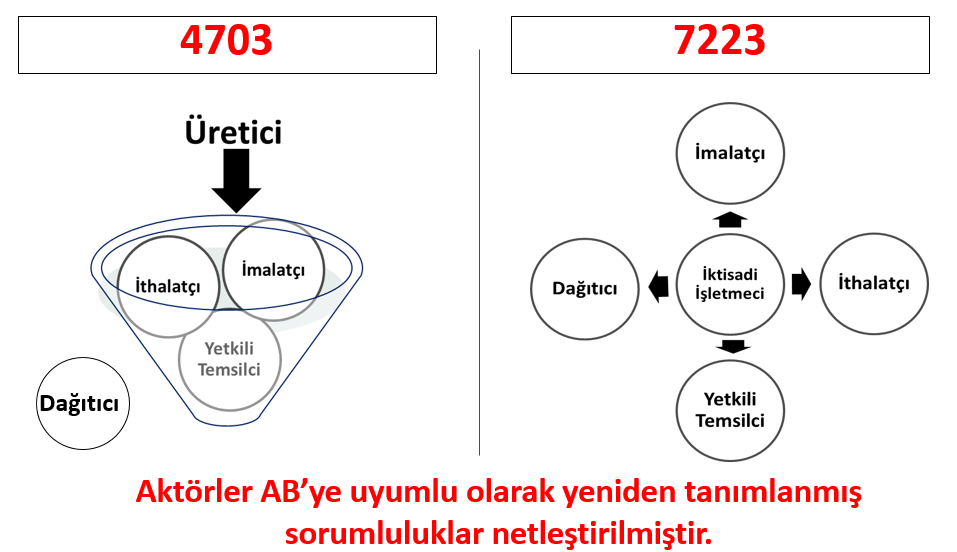 YAPI MALZEMELERİ ŞUBE MÜDÜRLÜĞÜ
BURSA İL MÜDÜRLÜĞÜ
7223 SAYILI KANUN İLE GELEN YENİLİKLER
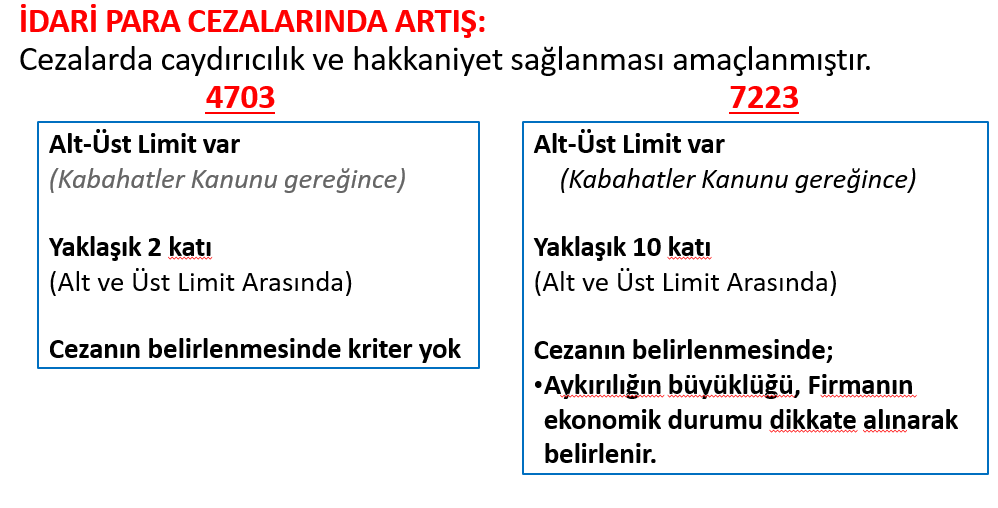 YAPI MALZEMELERİ ŞUBE MÜDÜRLÜĞÜ
BURSA İL MÜDÜRLÜĞÜ
ÜRÜN SORUMLULUĞU TAZMİNATI
7223 Sayılı kanunun 6. maddesinde ürün sorumluluğu tazminatından bahsetmektedir.

Ürünün , bir kişiye veya bir mala zarar vermesi halinde , bu ürünün imalatçısı veya ithalatçısı zararı gidermekle yükümlüdür.
Ürünün sebep olduğu zarar nedeniyle ödenecek maddi ve manevi tazminat miktarının belirlenmesinde 6098 sayılı Türk Borçlar Kanunu hükümleri uygulanır.
Tazminat talebi için zaman aşımı süresi , zarar görenin zararı ve tazminat yükümlüsünü öğrendiği tarihten itibaren 3 yıl ve her halde zararın doğduğu  tarihten itibaren 10 yıldır.
YAPI MALZEMELERİ ŞUBE MÜDÜRLÜĞÜ
BURSA İL MÜDÜRLÜĞÜ
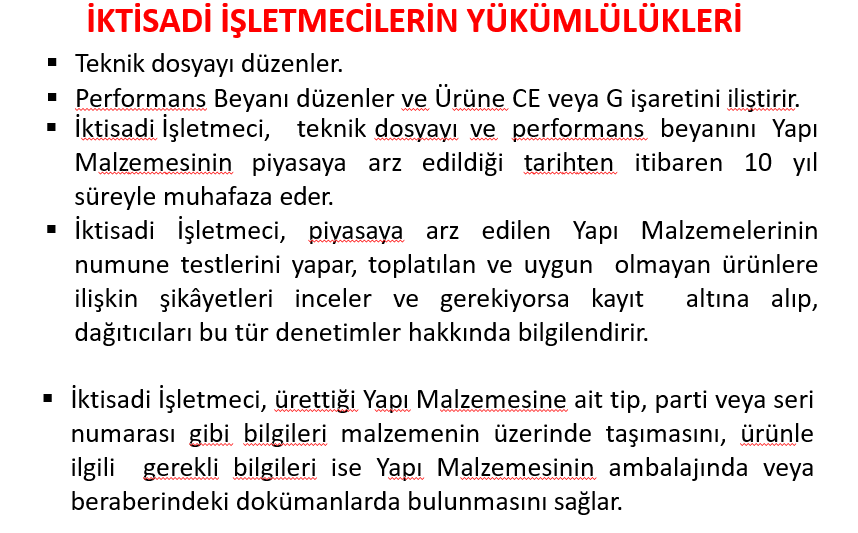 YAPI MALZEMELERİ ŞUBE MÜDÜRLÜĞÜ
BURSA İL MÜDÜRLÜĞÜ
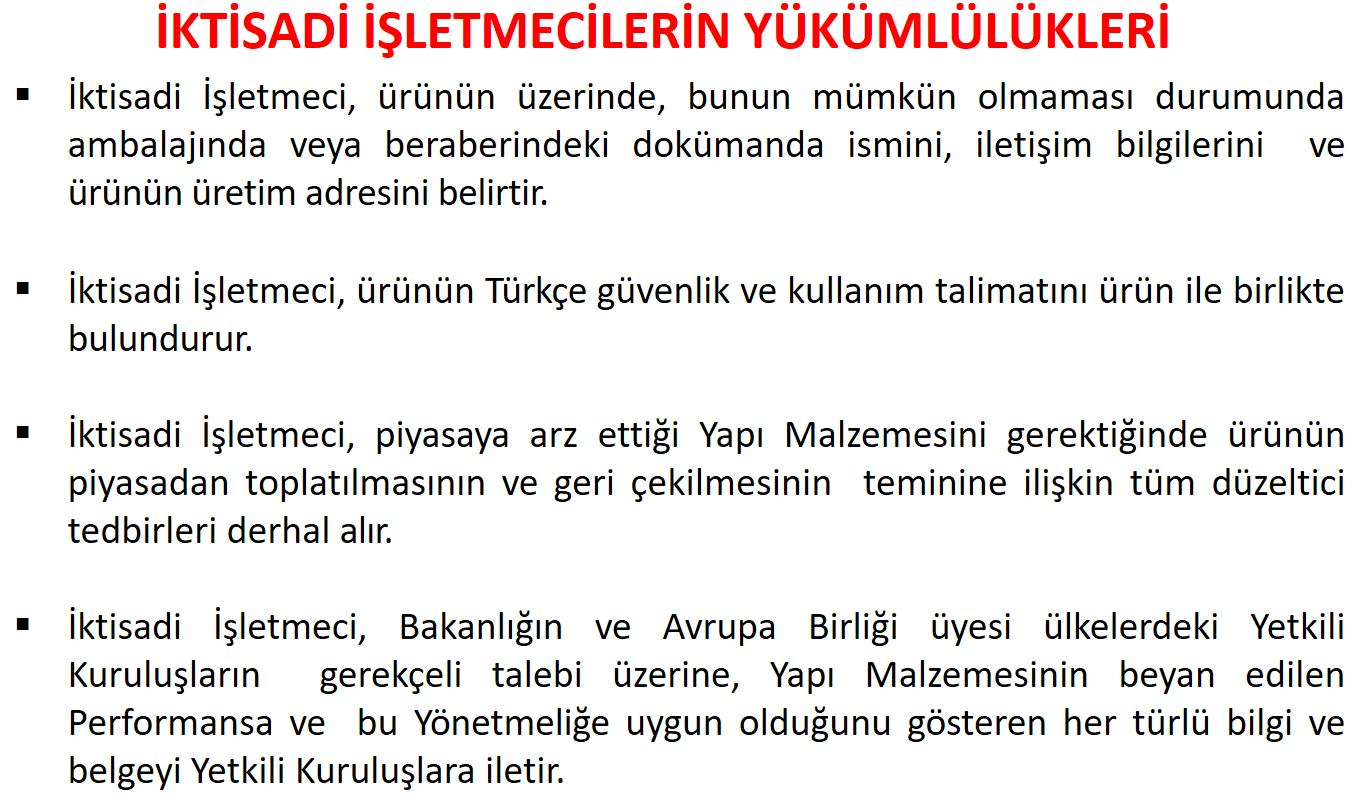 YAPI MALZEMELERİ ŞUBE MÜDÜRLÜĞÜ
BURSA İL MÜDÜRLÜĞÜ
İZLENEBİLİRLİK
7223 Sayılı kanunun 12. maddesinde İzlenebilirlikten bahsetmektedir.

İktisadi işletmeciler , tedarik zincirinde yer alan bir önceki ve varsa sonraki iktisadi işletmecinin ismi, ticaret unvanı veya markası ve irtibat bilgilerini ile ürünün takibini kolaylaştıracak diğer bilgilerin kaydını düzenli bir şekilde tutar , ürünü piyasaya arz ettikleri veya piyasada bulundurmaya başladıkları tarihten itibaren en az 10 yıl boyunca muhafaza eder ve yetkili kuruluşun talebi halinde sunarlar.
YAPI MALZEMELERİ ŞUBE MÜDÜRLÜĞÜ
BURSA İL MÜDÜRLÜĞÜ
İDARİ PARA CEZALARI
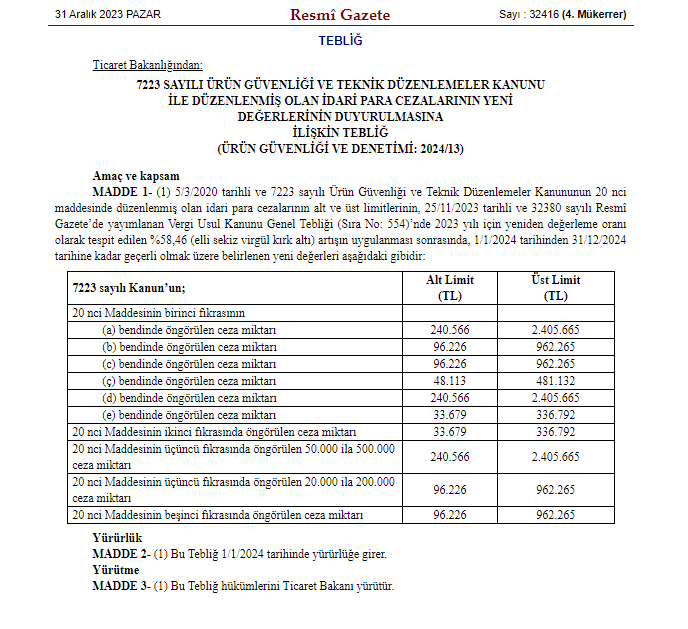 YAPI MALZEMELERİ ŞUBE MÜDÜRLÜĞÜ
Teknik dosyanın tanzimi, uygunluk değerlendirmenin yapılması/yaptırılması, uygunluk beyanının hazırlanması, uygunluk işaretinin ürüne iliştirilmesi hükümlerine uymama
Bir teknik düzenlemenin gerektirdiği ürünlere ilişkin her türlü uygunluk işareti ve belgesinin, test raporlarının ve diğer belgelerin gerçeğe aykırı şekilde düzenlenmesi, kullanılması, tahrif veya taklit edilmesi
Teknik düzenlemelerin veya genel ürün güvenliği mevzuatının ürün güvenliğine ilişkin hükümlerine aykırı hareket edenlere
96.226– 962.265 TL
96.226– 962.265 TL
240.566 – 2.405.655 TL
BURSA İL MÜDÜRLÜĞÜ
İDARİ PARA CEZALARI
YAPI MALZEMELERİ ŞUBE MÜDÜRLÜĞÜ
Ürüne, uygunluk işaretinin anlamı ve şekli hakkında üçüncü tarafları yanıltacak başka işaretler veya betimlemeler konulması. (Diğer her türlü işaret, ürüne ancak uygunluk işaretinin görünebilirliğini, okunabilirliğini ve anlamını bozmayacak şekilde konulabilir.)
Faaliyetleri ile ilgili her türlü belge ve kaydı, teknik düzenlemede belirtilen süre, süre belirtilmediği durumlarda ise bu belge ve kayıtların düzenlendiği tarihten itibaren en az on yıl boyunca muhafaza etme ve yetkili kuruluşun talebi halinde sunma hükümlerine uymama
İdari para cezaları, bu cezalara konu uygunsuzluğun  2 yıl içinde tekrarı halinde, her tekrar için bir önceki idari para cezasının  2 katı uygulanır.
48.113 – 481.132 TL
48.113 – 481.132 TL
İDARİ PARA CEZALARI
YAPI MALZEMELERİ ŞUBE MÜDÜRLÜĞÜ
BURSA İL MÜDÜRLÜĞÜ
3.BÖLÜM

AGREGA YAPI MALZEMESİNE YÖNELİK YÜRÜTLEN
PİYASA GÖZETİMİ VE DENETİMİ FAALİYETİ
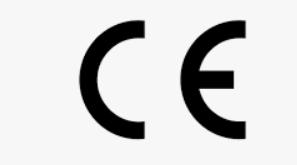 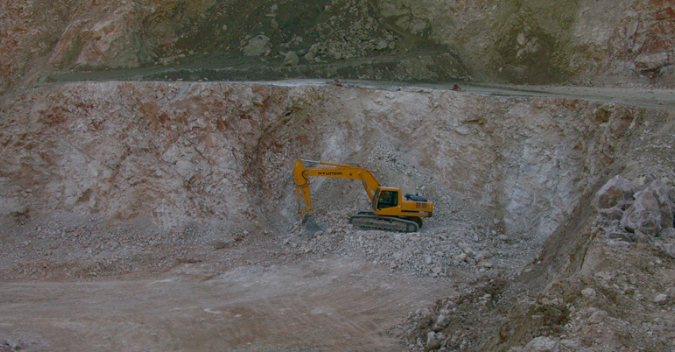 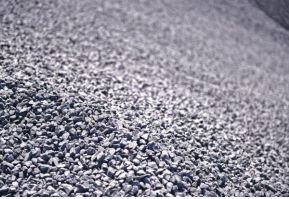 YAPI MALZEMELERİ ŞUBE MÜDÜRLÜĞÜ
BURSA İL MÜDÜRLÜĞÜ
AGREGA ÇEŞİTLERİ
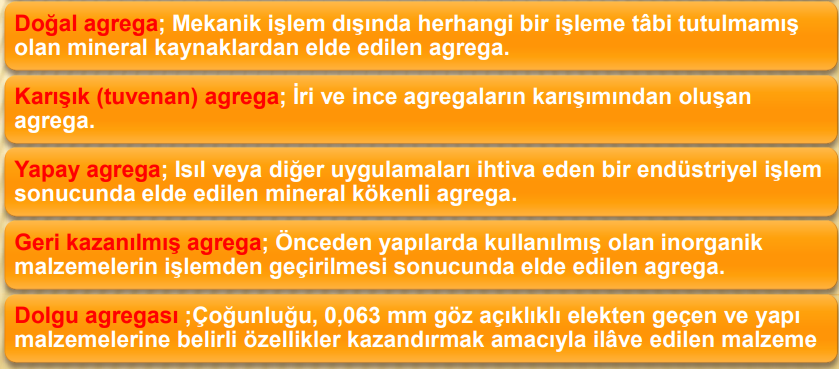 2
YAPI MALZEMELERİ ŞUBE MÜDÜRLÜĞÜ
BURSA İL MÜDÜRLÜĞÜ
TANE SINIFINA GÖRE AGREGALAR
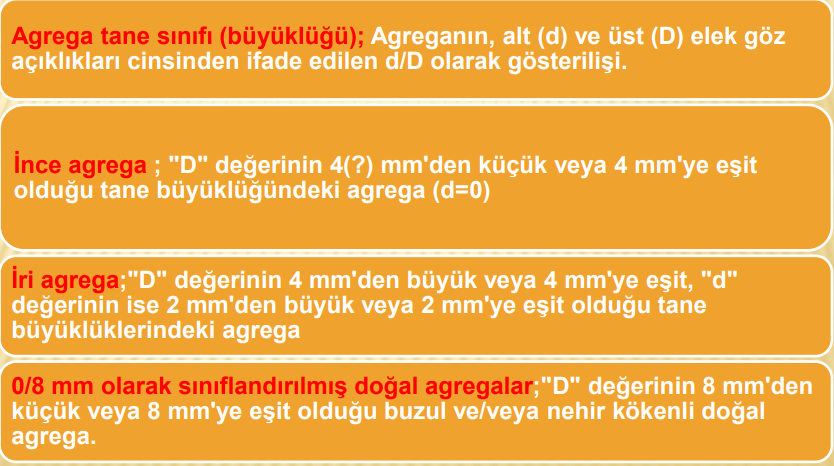 3
YAPI MALZEMELERİ ŞUBE MÜDÜRLÜĞÜ
BURSA İL MÜDÜRLÜĞÜ
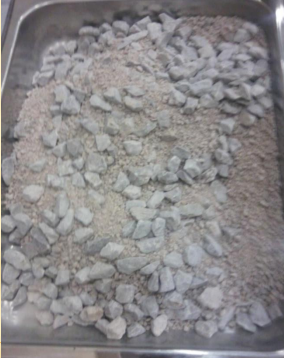 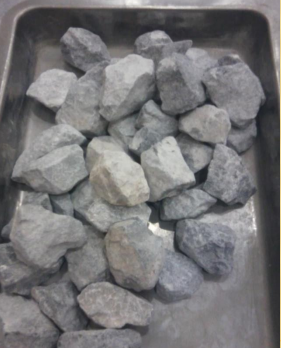 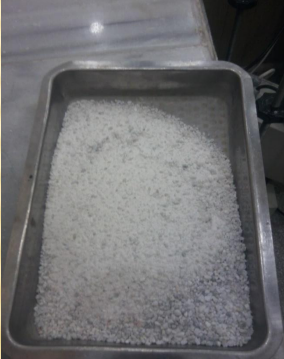 İnce agrega                                   Karışık agrega                                   İri agrega
2
YAPI MALZEMELERİ ŞUBE MÜDÜRLÜĞÜ
BURSA İL MÜDÜRLÜĞÜ
AGREGA STANDARTLARI
( hazır sıva , tamir harcı vb. uygulamalarda kullanılan agregalar)
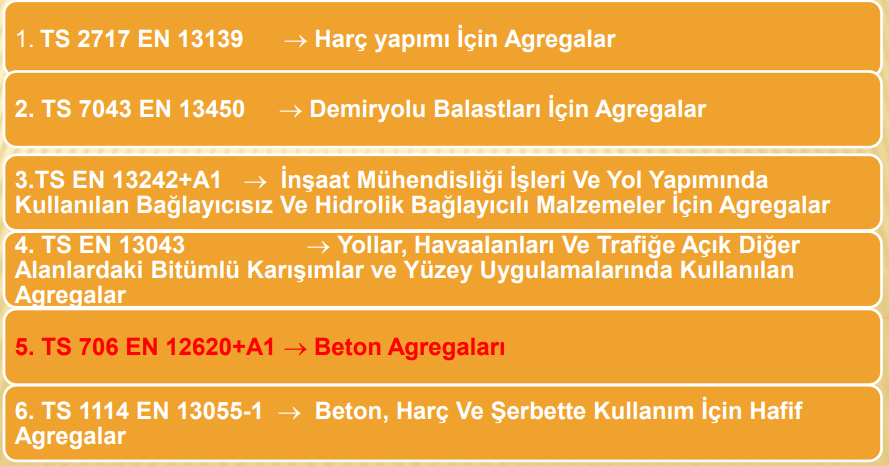 (Plent-mix karışımlarında kullanılan agregalar)
(bitümlü sıcak karışımlarda kullanılan agregalar)
YAPI MALZEMELERİ ŞUBE MÜDÜRLÜĞÜ
BURSA İL MÜDÜRLÜĞÜ
AGREGA KULLANIM ALANLARI VE STANDARTLAR
Üreticiler tarafından piyasaya sunulan agregalar farklı alanlarda kullanılmaktadır. Avrupa  Standartları Agregaları kullanım amaçlarına göre  standartlara ayırmıştır. Bu nedenle üreticiler birden fazla standarda göre uygunluklarını kanıtlamak zorundadırlar. Agrega standartları  yapı malzemeleri yönetmeliği kapsamında olup  CE işaretlemesi yapılarak piyasaya arz edilmek zorundadır.
Standartların ZA Ekinde CE işaretlemesi ile maddeler ve örnekleri yer almaktadır.
Tüm agrega standartlarında Üretim Kontrol Sistemi (EK H) genel hatlarıyla aynıdır.
Farklılaşan bölümler;
        *Ek ZA’da tanımlanan karakteristikler
        *Bu karakteristiklere ait deney ve muayene sıklıkları
YAPI MALZEMELERİ ŞUBE MÜDÜRLÜĞÜ
BURSA İL MÜDÜRLÜĞÜ
UYGUNLUK TEYİT SİSTEMİ VE  SORUMLULAR
Performans Değişmezliğinin Değerlendirilmesi ve Doğrulanması Sistemi (PDDD)
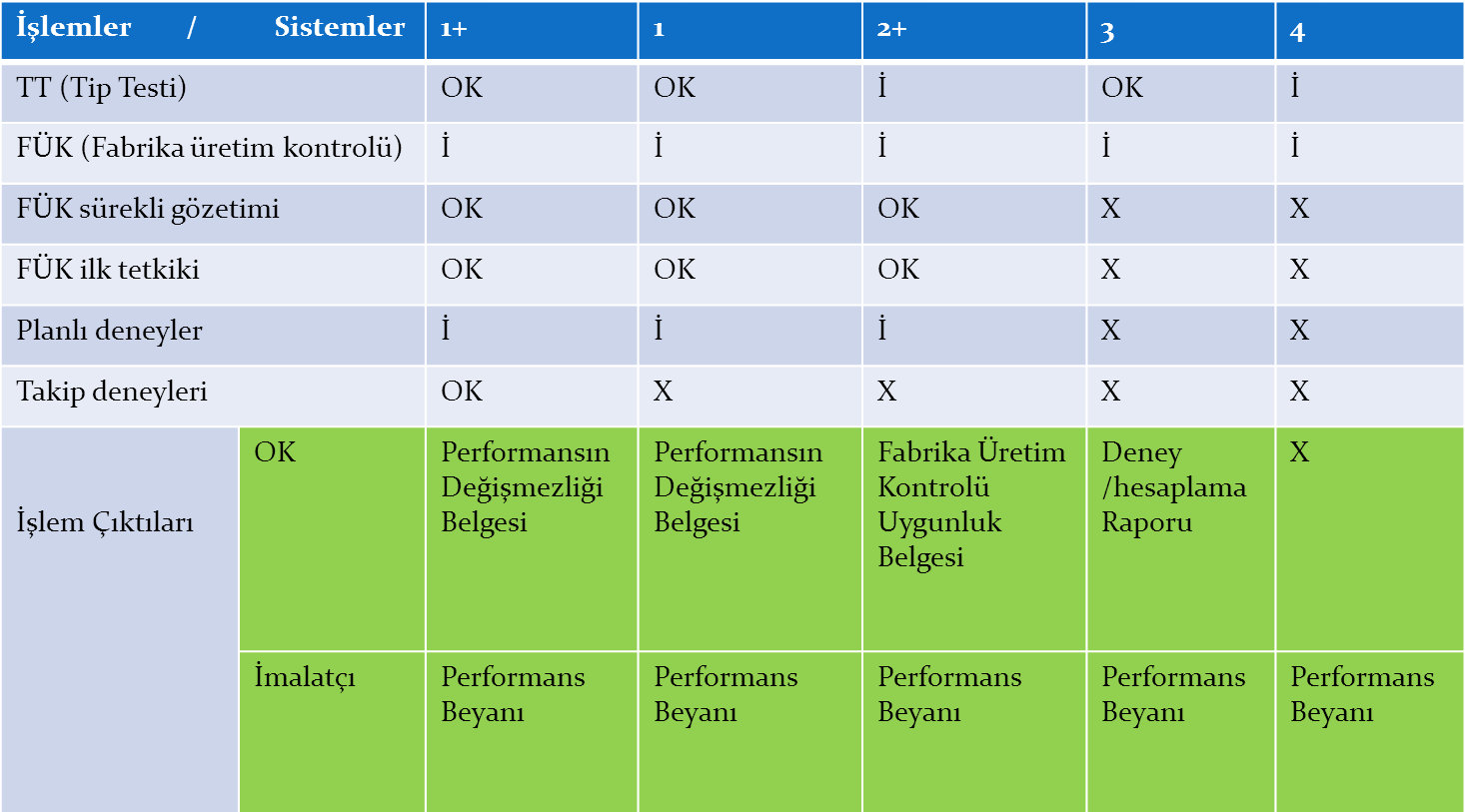 YAPI MALZEMELERİ ŞUBE MÜDÜRLÜĞÜ
BURSA İL MÜDÜRLÜĞÜ
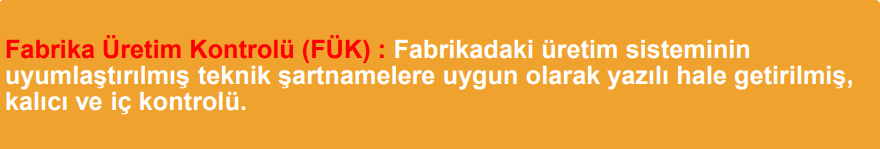 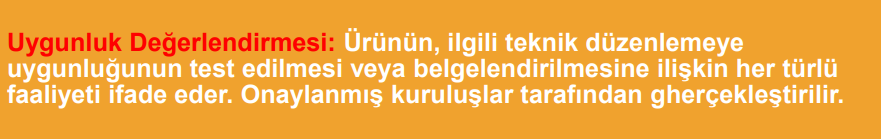 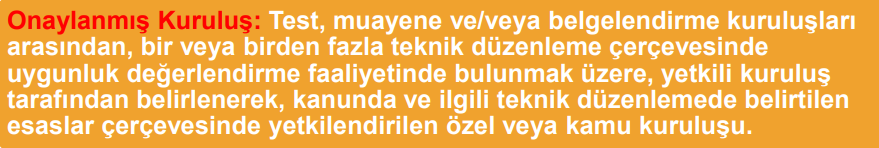 YAPI MALZEMELERİ ŞUBE MÜDÜRLÜĞÜ
BURSA İL MÜDÜRLÜĞÜ
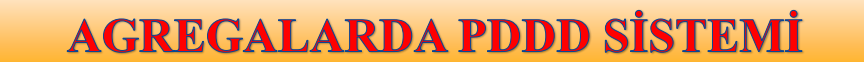 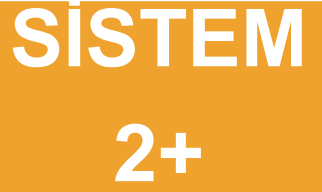 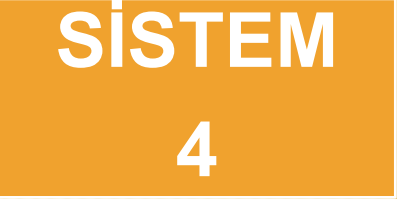 YAPI MALZEMELERİ ŞUBE MÜDÜRLÜĞÜ
BURSA İL MÜDÜRLÜĞÜ
BAŞLANGIÇ TİP DENEYLERİ
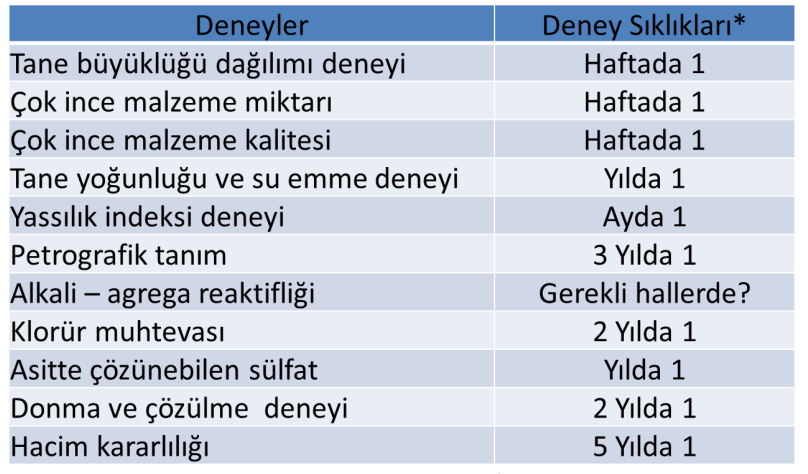 YAPI MALZEMELERİ ŞUBE MÜDÜRLÜĞÜ
BURSA İL MÜDÜRLÜĞÜ
ÜRÜN BELGELENDİRME KURULUŞLARI
1-TÜRKİYE ÇİMENTO SANAYİCİLERİ BİRLİĞİ DERNEĞİ KALİTE VE ÇEVRE KURULU İKTİSADİ İŞLETMESİ
2-TÜRKİYE HAZIR BETON ÜRETİCİLERİ BİRLİĞİ DERNEĞİ Kalite Güvence Sistemi İktisadi İşletmesi 
3-TÜRK STANDARDLARI ENSTİTÜSÜ 
4-ALBERK QA ULUSLARARASI TEKNİK KONTROL VE BELGELENDİRME A.Ş.
5- Universal Sertifikasyon Uygunluk Değerlendirme Anonim Şirketi 
6-ALİTEST BELGELENDİRME VE EĞİTİM HİZMETLERİ LTD. ŞTİ.
7-UDEM ULUSLARARASI BELGELENDİRME DENETİM EĞİTİM MERKEZİ SANAYİ ve TİC. A.Ş.
8-BVA BELGELENDİRME VE DIŞ TİCARET LTD. ŞTİ.
9-EUROGAP ULUSLARARASI STANDART SERTİFİKASYON ENSTİTÜSÜ LİMİTED ŞİRKETİ
10-CPC BELGELENDİRME MUAYENE VE DENEY HİZMETLERİ TİC. LTD. ŞTİ.
11-TÜRK STANDARDLARI ENTİTÜSÜ
12-- QSI BELGELENDİRME MUAYENE VE TEST HİZMETLERİ LİMİTED ŞİRKETİ
YAPI MALZEMELERİ ŞUBE MÜDÜRLÜĞÜ
BURSA İL MÜDÜRLÜĞÜ
FABRİKA ÜRETİMİ VE KONTROLÜ DÖKÜMANLARI
ORGANİZASYON
a)Sorumluluk ve yetki: Kaliteyi etkileyen işleri idare eden, yapan ve kontrol eden tüm personel arasındaki sorumluluk, yetki ve ilişkilerin tanımlanması tarif edilmesi.
b) Fabrika üretim kontrolü için yönetim temsilcisi:Üretici, her bir agrega üretim tesisi için, standartta belirtilen hususların uygulanmasını ve devam etmesini sağlamak amacıyla, uygun yetkilere sahip bir kişiyi atamalıdır. 
c)Yönetimin gözden geçirmesi:Standartda belirtilen hususların yerine getirilmesi amacıyla kabul edilmiş olan fabrika üretim kontrol sistemi, sistemin uygunluğunun ve etkinliğinin sürekli olarak temin edilmesi amacıyla, yönetim tarafından uygun aralıklarla denetlenmeli ve gözden geçirilmelidir. Bu gözden geçirmelerle ilgili kayıtlar tutulmalıdır.
 ÜRETİM YÖNTEMİ
Malzemelerin Belirlenmesi ve Kontrolü
Tehlikeli Malzemelerin Belirlenmesi ve Kontrolü 
Stoklama 
Malzemenin Özelliklerinin Bozulması
Ürünün Belirlenebilirliği
YAPI MALZEMELERİ ŞUBE MÜDÜRLÜĞÜ
BURSA İL MÜDÜRLÜĞÜ
FABRİKA ÜRETİMİ VE KONTROLÜ DÖKÜMANLARI
MUAYENE VE DENEYLER 

 KAYITLAR

 UYGUN OLMAYAN ÜRÜNE UYGULANACAK İŞLEMLER

ÜRETİM ALANLARINDA TAŞIMA, DEPOLAMA VE İYİLEŞTİRME

TAŞIMA VE AMBALAJLAMA 
PERSONELİN EĞİTİMİ : Üretici, fabrika üretim sisteminde görevli olan bütün personelin eğitilmesi ile ilgili işlemleri oluşturmalı ve sürdürmelidir. Uygun eğitim kayıtları tutulmalıdır.
YAPI MALZEMELERİ ŞUBE MÜDÜRLÜĞÜ
BURSA İL MÜDÜRLÜĞÜ
FABRİKA ÜRETİMİ KONTROLÜ UYGUNLUK BELGESİ
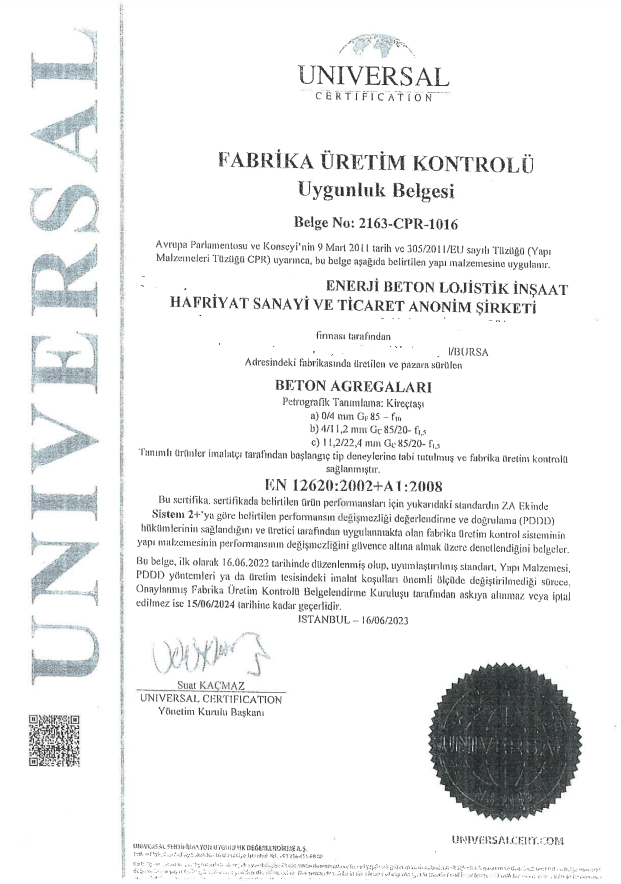 YAPI MALZEMELERİ ŞUBE MÜDÜRLÜĞÜ
BURSA İL MÜDÜRLÜĞÜ
FABRİKA ÜRETİMİ KONTROLÜ UYGUNLUK BELGESİ
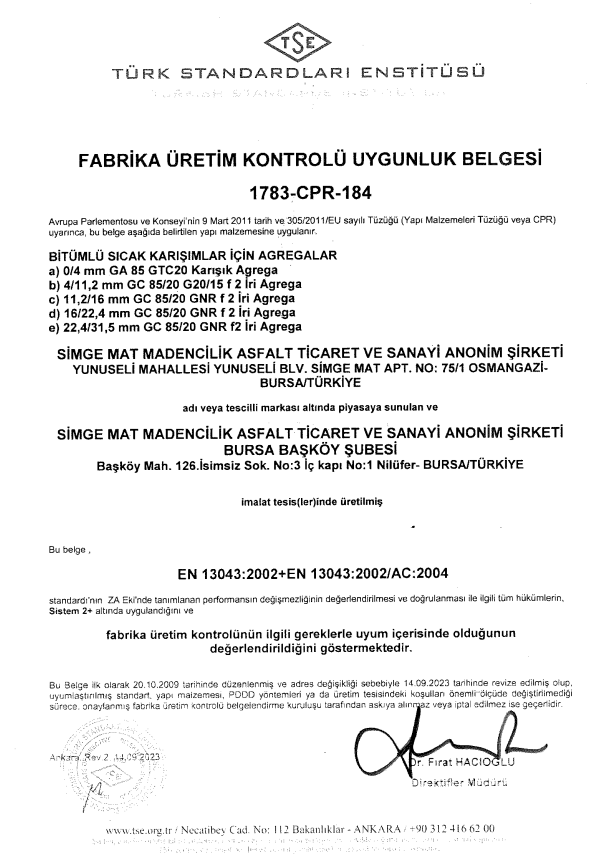 YAPI MALZEMELERİ ŞUBE MÜDÜRLÜĞÜ
BURSA İL MÜDÜRLÜĞÜ
Hazır Beton Agregası için Örnek Performans Beyanları (0/4)
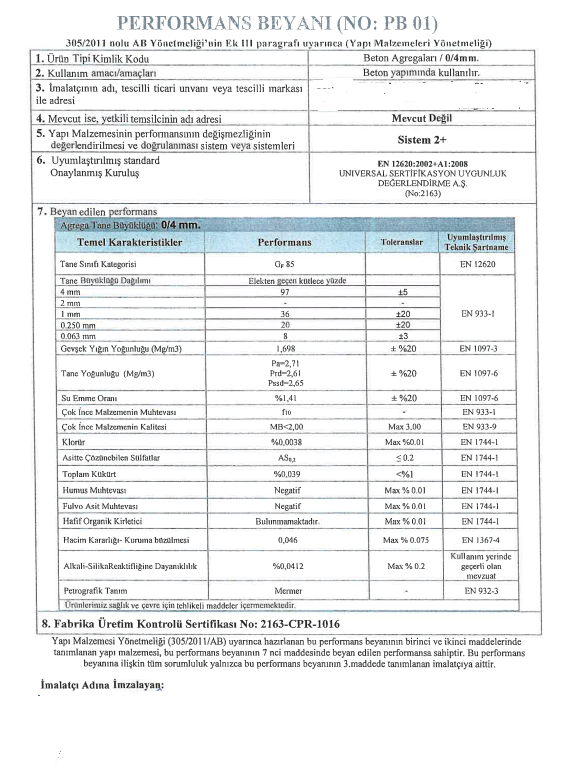 YAPI MALZEMELERİ ŞUBE MÜDÜRLÜĞÜ
BURSA İL MÜDÜRLÜĞÜ
Hazır Beton Agregası için Örnek Performans Beyanları (4/11,2)
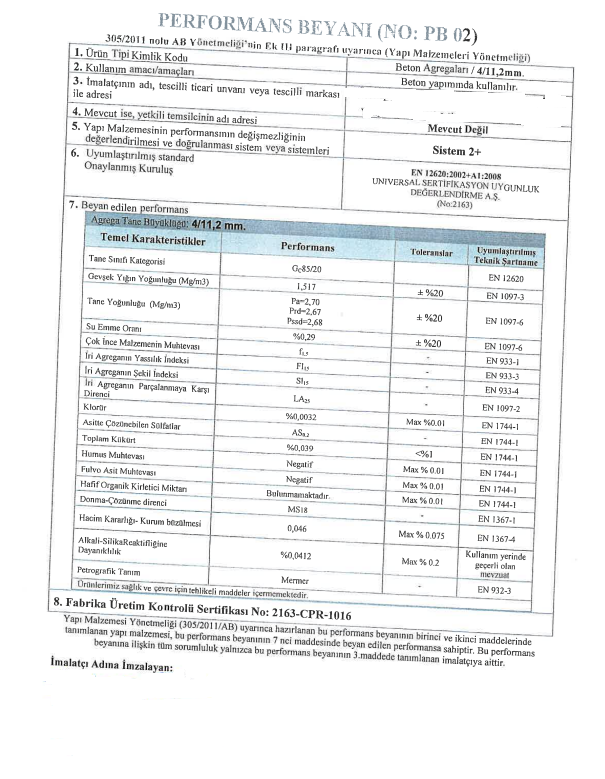 YAPI MALZEMELERİ ŞUBE MÜDÜRLÜĞÜ
BURSA İL MÜDÜRLÜĞÜ
Hazır Beton Agregası için Örnek Performans Beyanları (11,2/22,4)
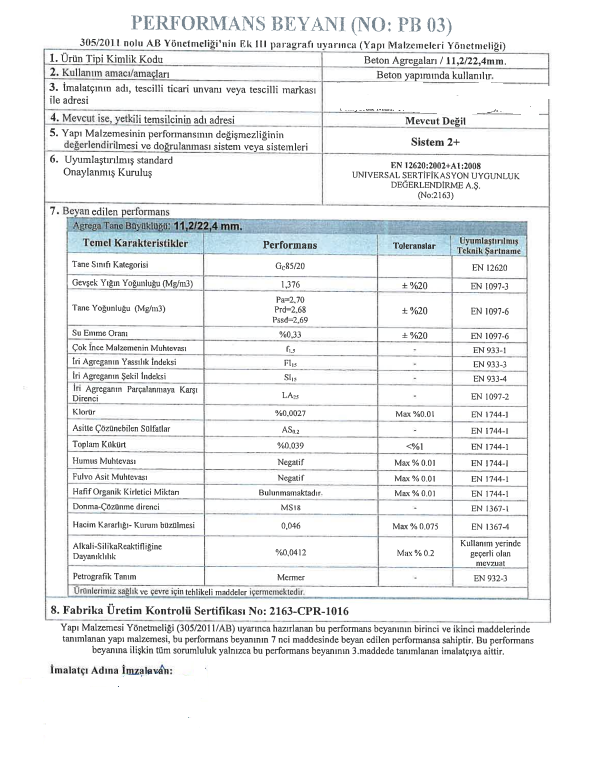 YAPI MALZEMELERİ ŞUBE MÜDÜRLÜĞÜ
BURSA İL MÜDÜRLÜĞÜ
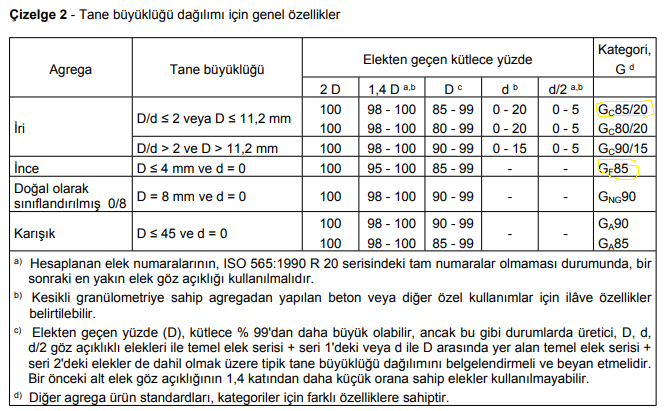 tane sınıfı için katagori seçilir.
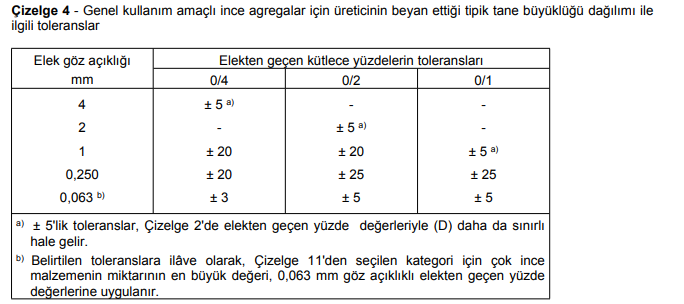 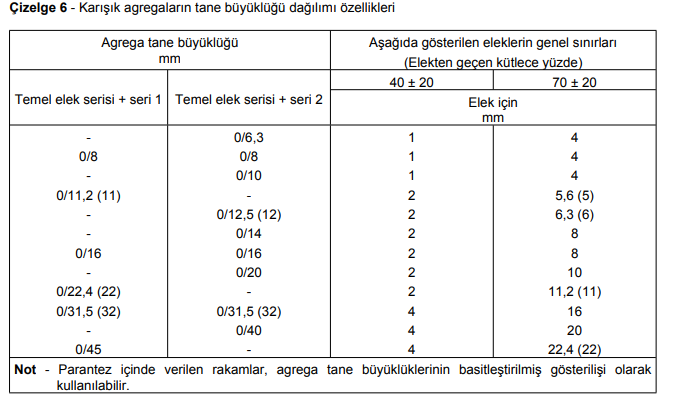 Tane büyüklüğü Dağılımı: EN 933-1 standardına göre deneyler yapılır, elekten geçen kütlece yüzdeler belirlenir ve yukarıda belirtilen  EN 1260 standardındaki tabloya uygun olacak şekilde tolerans aralıkları belirtilir.
YAPI MALZEMELERİ ŞUBE MÜDÜRLÜĞÜ
BURSA İL MÜDÜRLÜĞÜ
İri agregaların tane şekli:
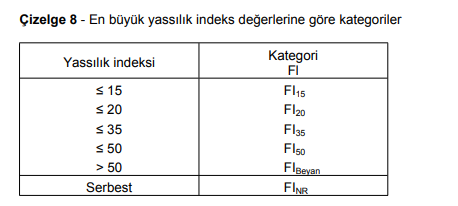 İri agregaların  şekli, EN 933-3 te belirtilen  yassılık indeksi cinsinden tayin edilmeli ve belirli bir uygulamaya veya nihaî kullanıma göre, Çizelge 8'de belirtilen ilgili kategoriye göre beyan edilmelidir.
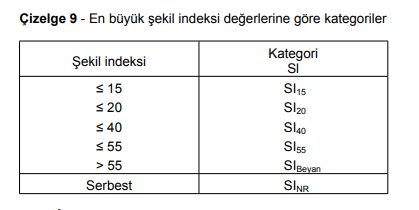 EN 933-4'e uygun olarak tayin edilmiş olan şekil indeksi, belirli bir uygulamaya veya nihaî kullanıma göre, Çizelge 9'da belirtilen ilgili kategoriye göre beyan edilmelidir
YAPI MALZEMELERİ ŞUBE MÜDÜRLÜĞÜ
BURSA İL MÜDÜRLÜĞÜ
İri agregaların kavkı (kabuk) muhtevası:
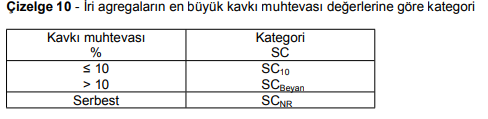 EN 933-7'ye göre tayin edilmiş olan iri agregaların kavkı muhtevası, belirli bir uygulamaya veya nihaî kullanıma göre, Çizelge 10'da belirtilen ilgili kategoriye uygun olarak beyan edilmelidir
Çok ince malzemenin muhtevası:
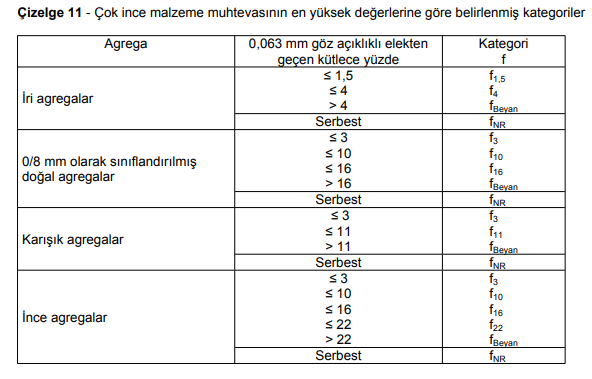 EN 933-1'e uygun olarak tayin edilmiş olan çok ince malzemenin muhtevası, Çizelge 11'de belirtilen ilgili kategoriye uygun olarak beyan edilmelidir
2
YAPI MALZEMELERİ ŞUBE MÜDÜRLÜĞÜ
BURSA İL MÜDÜRLÜĞÜ
İri agregaların parçalanmaya karşı direnci:
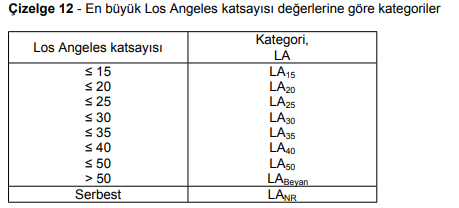 EN 1097-2:1998 Los Angeles deney metodu, parçalanmaya karşı direncin tayininde referans deney metodu olarak kullanılmalıdır. Los Angeles katsayısı, belirli bir uygulamaya veya nihaî kullanıma göre, Çizelge 12'de belirtilen ilgili kategoriye uygun olarak beyan edilmelidir.
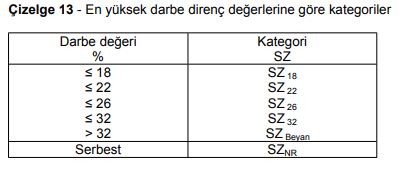 Gerektiğinde EN 1097-2:199’ e uygun olarak tayin edilen darbe değeri, belirli bir uygulamaya veya nihaî kullanıma göre Çizelge 13'te belirtilen ilgili kategoriye göre beyan edilmelidir.
2
YAPI MALZEMELERİ ŞUBE MÜDÜRLÜĞÜ
BURSA İL MÜDÜRLÜĞÜ
İri agregaların aşınmaya karşı direnci:
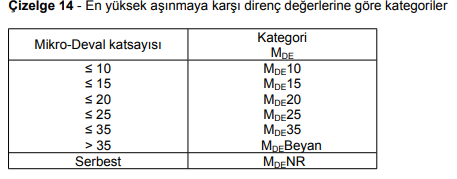 Gerektiğinde, iri agregaların aşınmaya karşı direnci (Mikro-Deval katsayısı, MDE), EN 1097-1'e uygun olarak tayin edilmelidir. Mikro-Deval katsayısı, belirli bir uygulamaya veya nihaî kullanıma göre Çizelge 14'te belirtilen ilgili kategoriye göre beyan edilmelidir.
Tane yoğunluğu ve su emme oranı:    Gerektiğinde, tane yoğunluğu ve su emme oranı, EN 1097-6'ya göre tayin edilmeli ve sonuçlar, istenmesi halinde tayin araçları ve kullanılan hesaplamalarla birlikte beyan edilmelidir.

Yığın yoğunluğu : Gerektiğinde, yığın yoğunluğu, EN 1097-3'e ve istenmesi halinde beyan edilen sonuçlara uygun olarak tayin edilmelidir.
YAPI MALZEMELERİ ŞUBE MÜDÜRLÜĞÜ
BURSA İL MÜDÜRLÜĞÜ
İri agregaların donma/çözülme direncine karşı etkisi
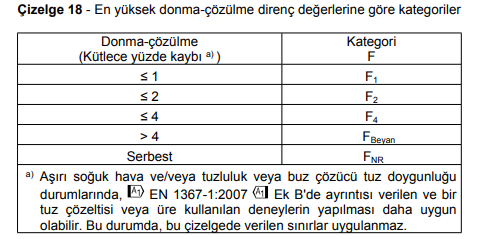 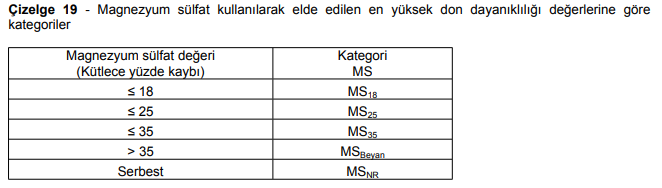 Donma ve çözülmeye maruz kalan bir ortamda kullanılacak betonlar için donmaya dirençli agregaya ihtiyaç duyulması durumunda, EN 1367-1 veya EN 1367-2'ye uygun olarak tayin edilmiş olan donma direnci, Çizelge 18 veya Çizelge 19'da belirtilen ilgili kategoriye göre beyan edilmelidir
YAPI MALZEMELERİ ŞUBE MÜDÜRLÜĞÜ
BURSA İL MÜDÜRLÜĞÜ
Hacim Kararlılığı – kuruma büzülmesi:
Agrega özellikleri sebebiyle betonda hasara yol açan büzülme çatlakları oluşması halinde, gerektiğinde yapı betonunda kullanılacak agregaların, EN 1367-4'e uygun olarak deneye tâbi tutulması yoluyla tayin edilen kuruma büzülmesi % 0,075'i aşmamalı ve sonuçlar beyan edilmelidir.
Alkali -silika reaktifliği:
Gerektiğinde, agregaların alkali-silika reaktifliği, kullanım yerinde geçerli olan mevzuata uygun olarak tayin edilmeli ve sonuçlar beyan edilmelidir.
Hacim kararlılığı- kuruma büzülmesi:
Agrega özellikleri sebebiyle betonda hasara yol açan büzülme çatlakları oluşması halinde, gerektiğinde yapı betonunda kullanılacak agregaların, EN 1367-4'e uygun olarak deneye tâbi tutulması yoluyla tayin edilen kuruma büzülmesi % 0,075'i aşmamalı ve sonuçlar beyan edilmelidir.
YAPI MALZEMELERİ ŞUBE MÜDÜRLÜĞÜ
BURSA İL MÜDÜRLÜĞÜ
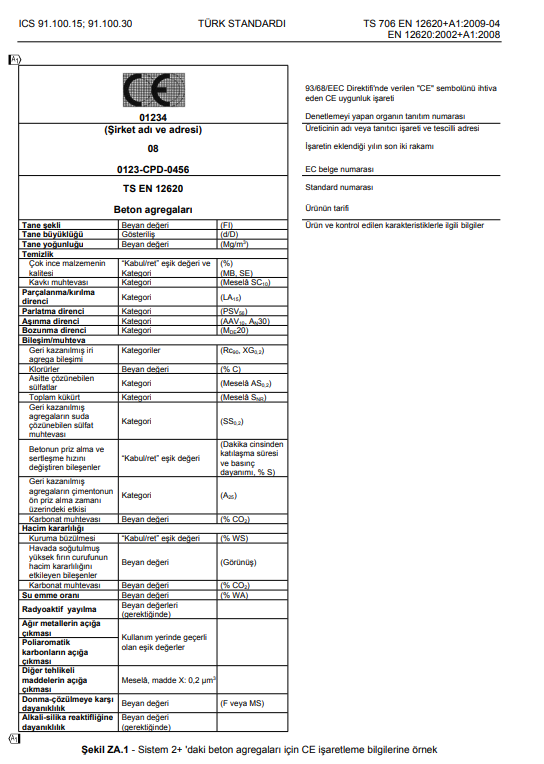 Hazır Beton Agregaları için  CE işaretleme bilgileri (sistem 2+)
YAPI MALZEMELERİ ŞUBE MÜDÜRLÜĞÜ
BURSA İL MÜDÜRLÜĞÜ
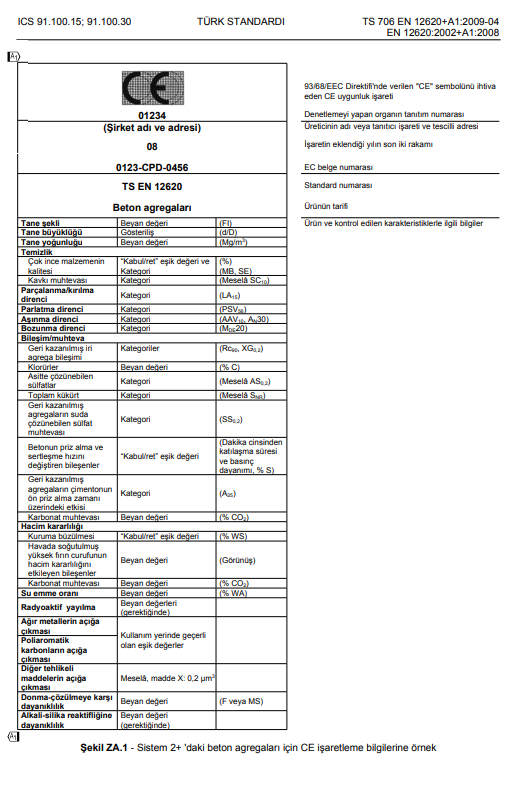 Hazır Beton Agregaları için  CE işaretleme bilgileri (sistem 4)
YAPI MALZEMELERİ ŞUBE MÜDÜRLÜĞÜ
BURSA İL MÜDÜRLÜĞÜ
Hazır beton Agregası için CE işaretlemesi örnekleri
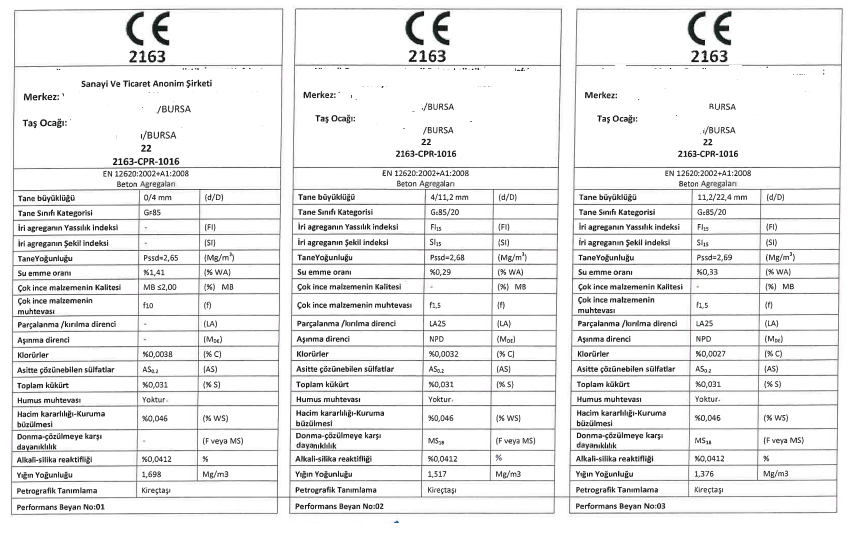 YAPI MALZEMELERİ ŞUBE MÜDÜRLÜĞÜ
BURSA İL MÜDÜRLÜĞÜ
AGREGALARIN  PİYASA GÖZETİMİ VE DENETİMİ
İl Müdürlüğümüz Yapı Malzemeleri Şubesince  Agrega denetimleri;

 TEKNİK DOSYA DENETİMİ



NUMUNE ALMA YÖNTEMİ İLE DENETİM
YAPI MALZEMELERİ ŞUBE MÜDÜRLÜĞÜ
BURSA İL MÜDÜRLÜĞÜ
TEKNİK DOSYADA OLMASI GEREKENLER
Agregaların, YMY’ne ve standardın ZA Eki’ne uygun olarak değerlendirilerek üretildiğini gösteren dokümanlar bütünüdür.
Hazırlanması ve güncel tutulması üreticinin sorumluluğundadır. 

İçeriği: 
Fabrika Üretim Kontrol Belgesi
Performans Beyanı 
CE Etiketleri,
Onaylanmış kuruluş denetim raporları
 Başlangıç tip ve FÜK deneyleri raporları
 FÜK dokümantasyonu
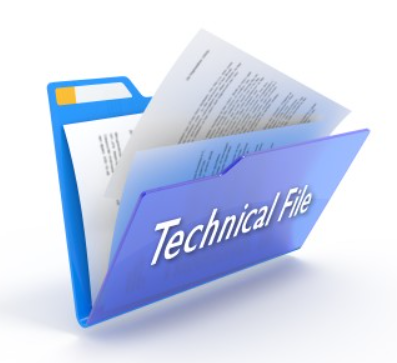 YAPI MALZEMELERİ ŞUBE MÜDÜRLÜĞÜ
BURSA İL MÜDÜRLÜĞÜ
NUMUNE ALMA YÖNTEMİ İLE DENETİM
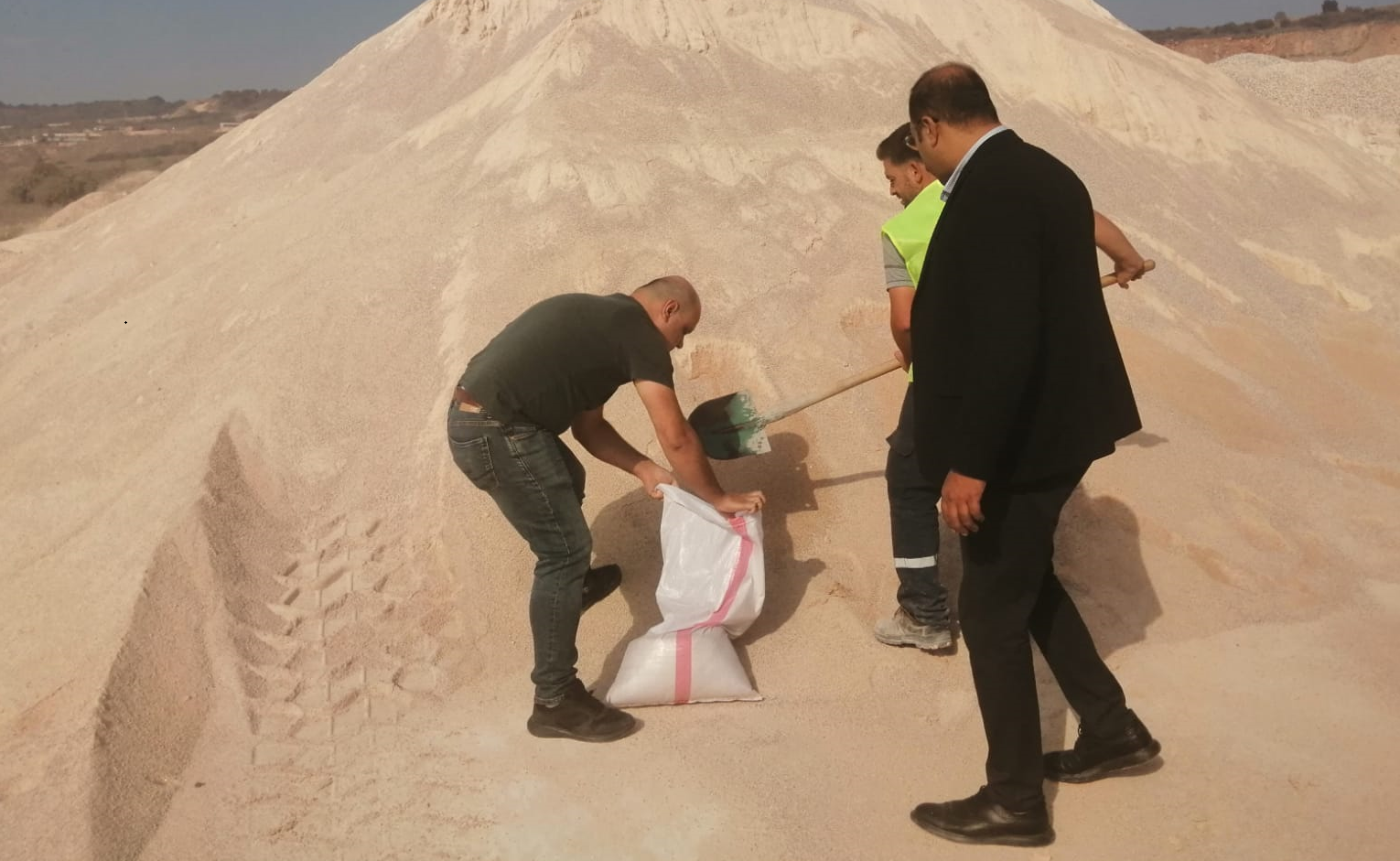 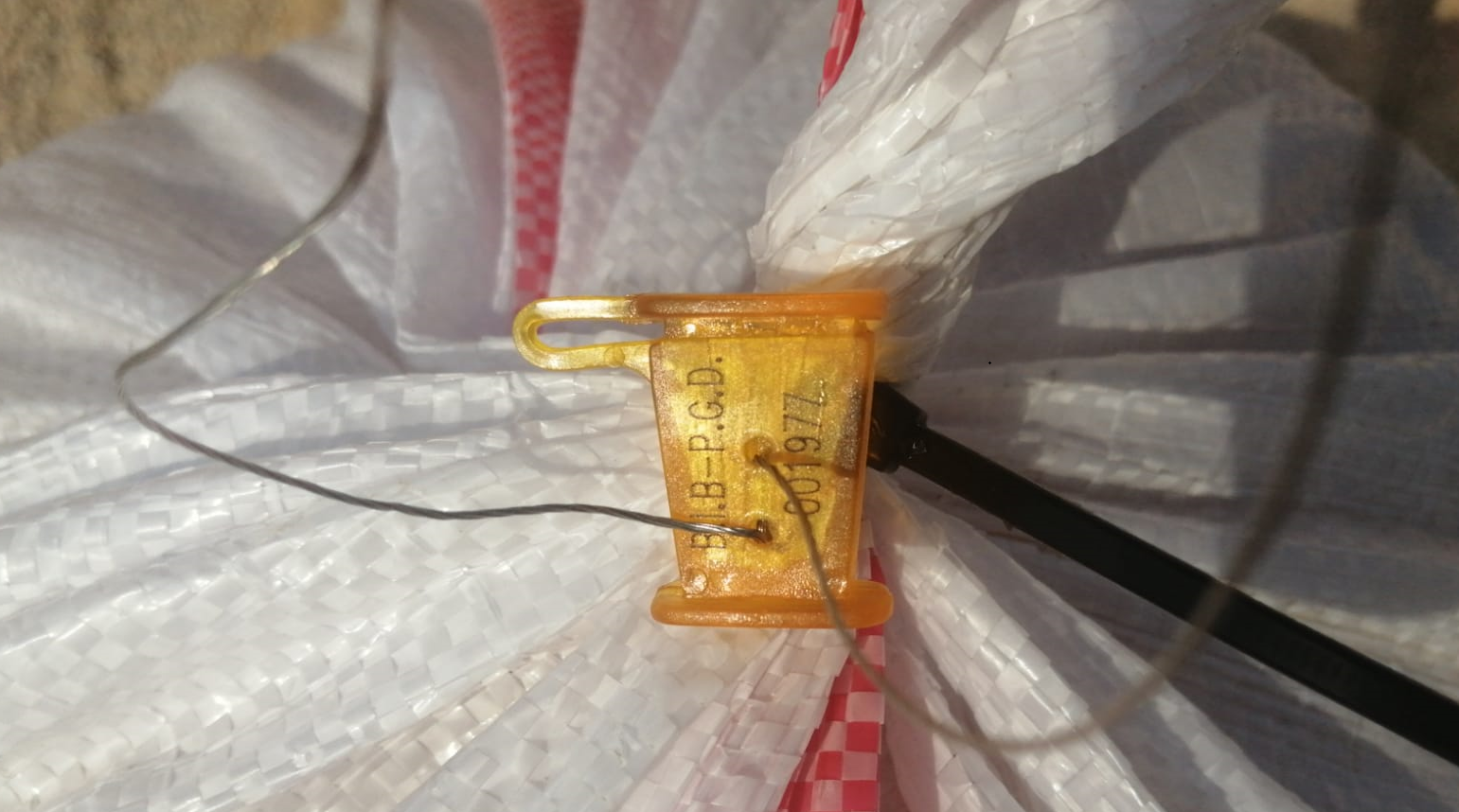 Numuneler TS EN 932-1 ’ e göre alınmakta.

Her bir sınıf agrega için en az 50’şer kg numune alınmakta

Parça numune, toplam numunenin temsil edeceği partinin tüm kısımlarından rastgele alınmaktadır.

Numuneler tutanakla alınır.

Alınan numunelerin ağzı mühürlenerek bir adeti üreticiye şahit numune olarak bırakılırken bir  adedi de laboratuvarda testlere  sokulmak üzere  el konulur
YAPI MALZEMELERİ ŞUBE MÜDÜRLÜĞÜ
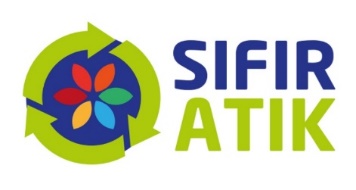 BURSA İL MÜDÜRLÜĞÜ
İlginiz için  Teşekkür Ederim.
Fatih KARAGÖZ
Yapı Malzemeleri Şube Müdürü
YAPI MALZEMELERİ ŞUBE MÜDÜRLÜĞÜ
64